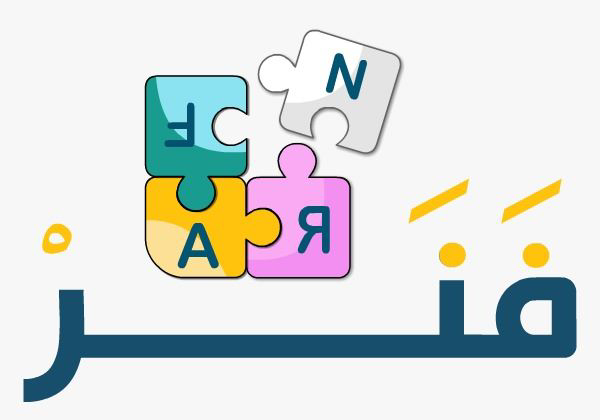 الوحدة التعليمية الثالثة:
هيا نكتشفُ
النشاط:
 الأخوان  "  رايت " (2-3)  ص 103 – 104 – 105
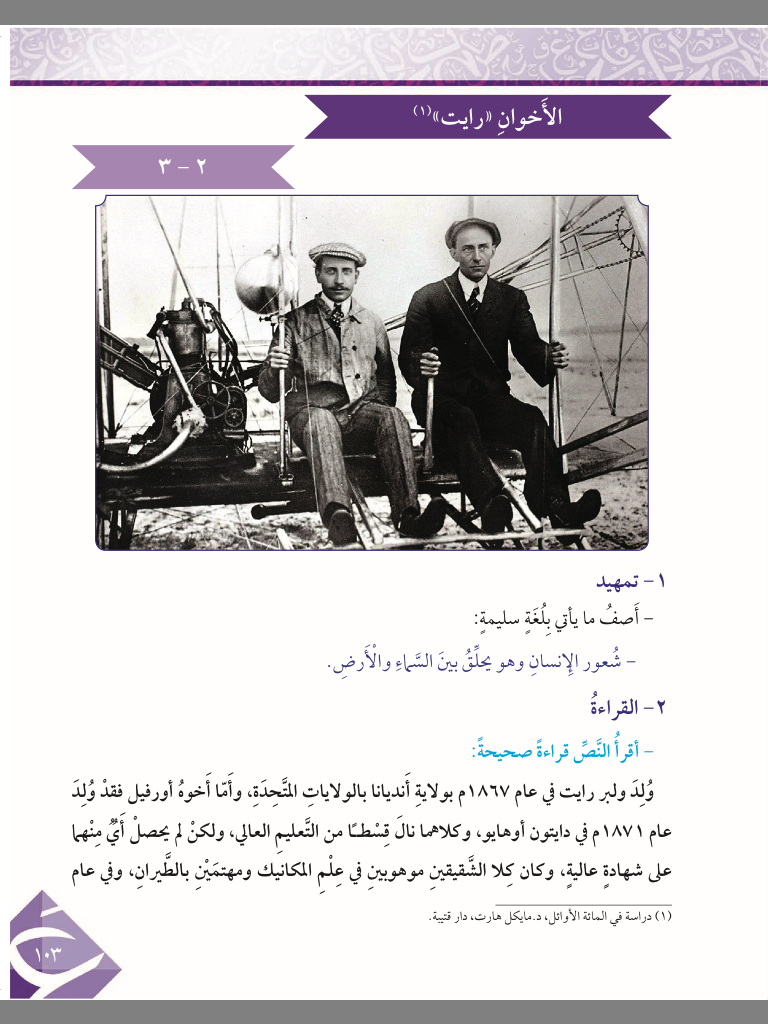 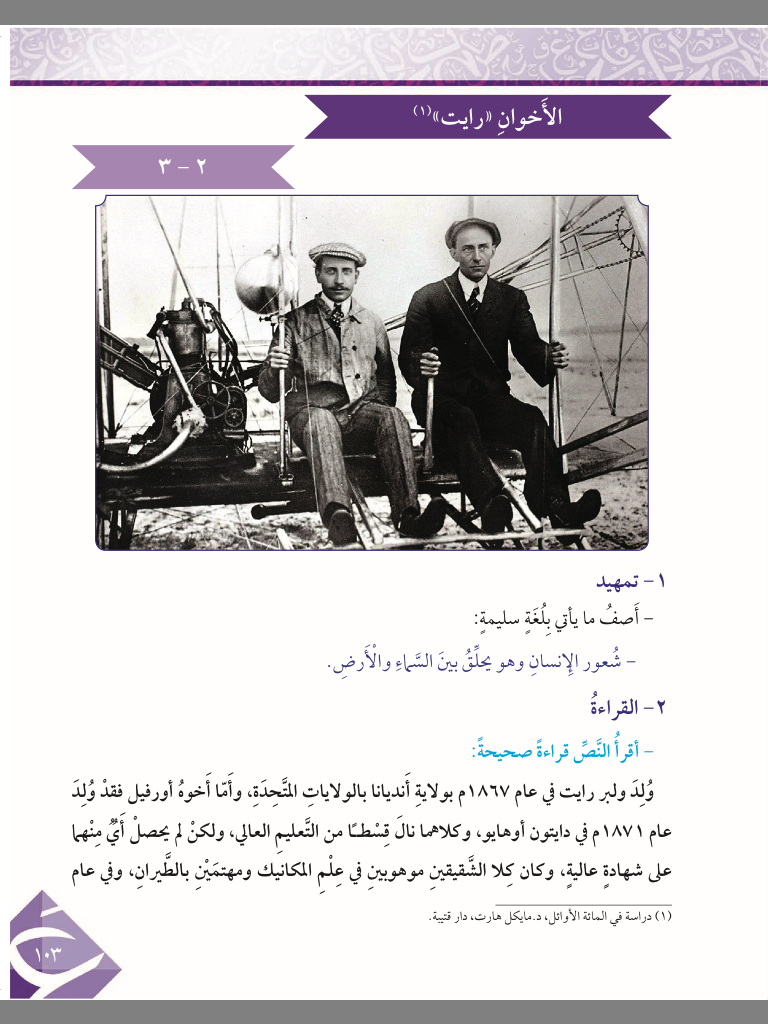 الوحدة التعليمية الثالثة : هيا نكتشف
النشاط : الأخوان " رايت " (2-3) ص 103 – 104 - 105
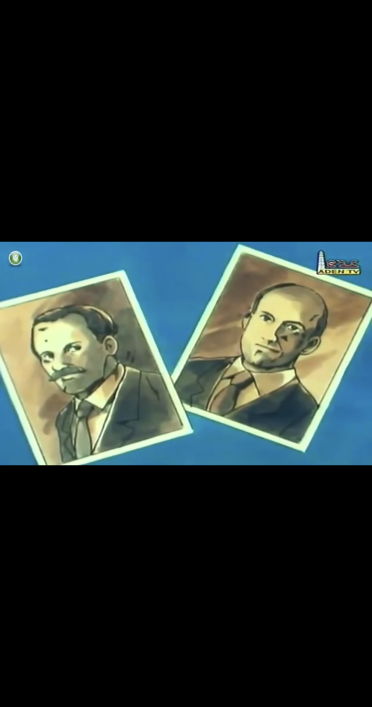 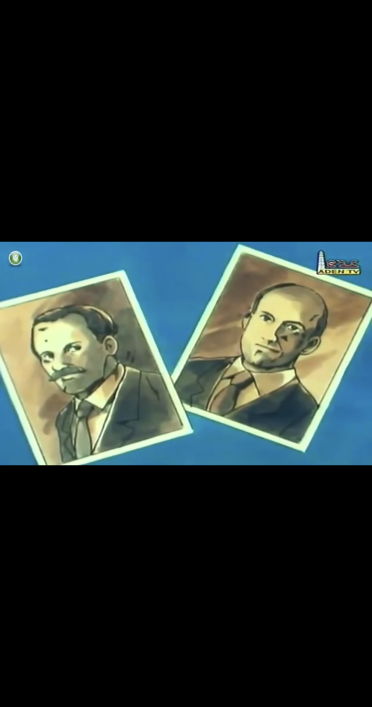 1) تمهيد
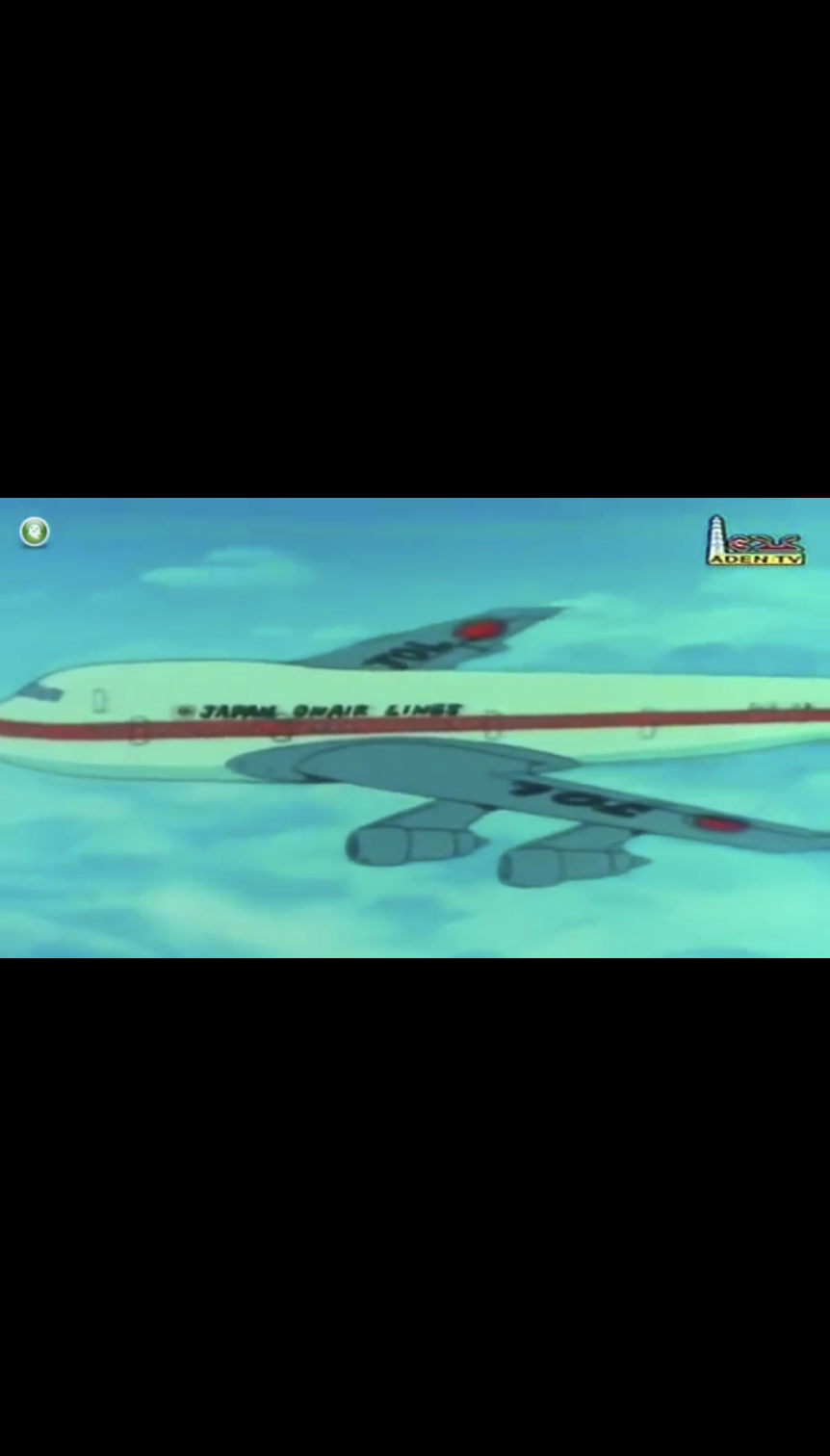 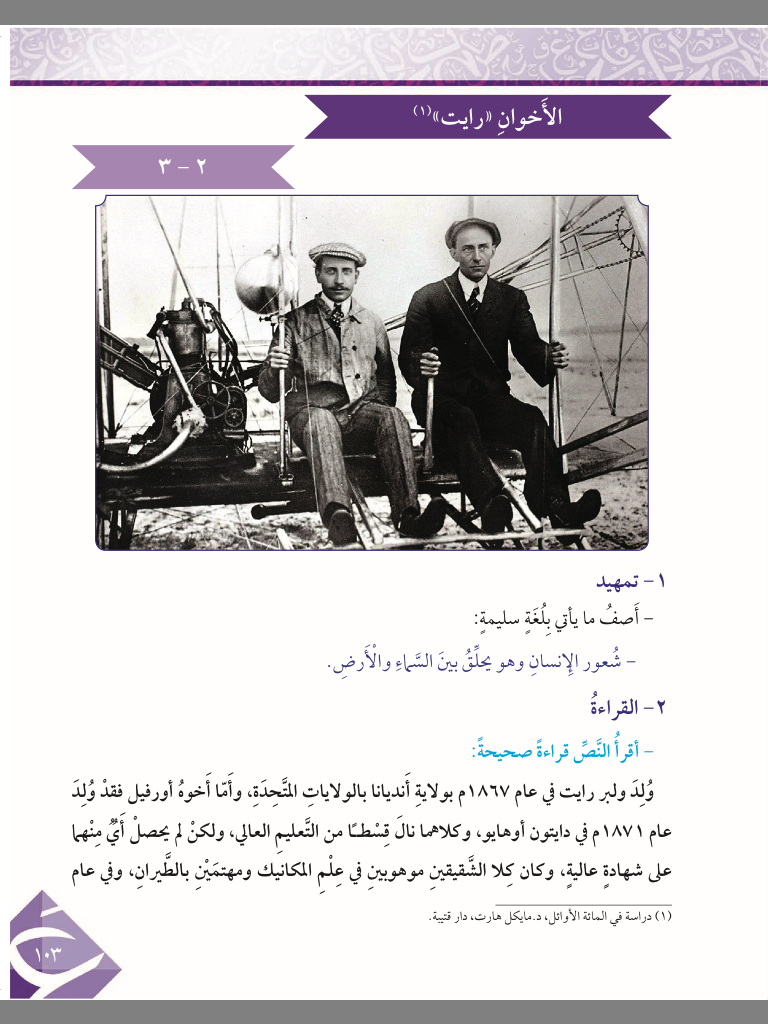 في بداية الأمر يشعر الإنسان بالخوف، ثم يعتاد الأمر، ثم يشعر بالخفة والسعادة، فيرى الغيوم والبحار والأرض من أعلى.
الوحدة التعليمية الثالثة : هيا نكتشف
النشاط : الأخوان " رايت " (2-3) ص 103 – 104 - 105
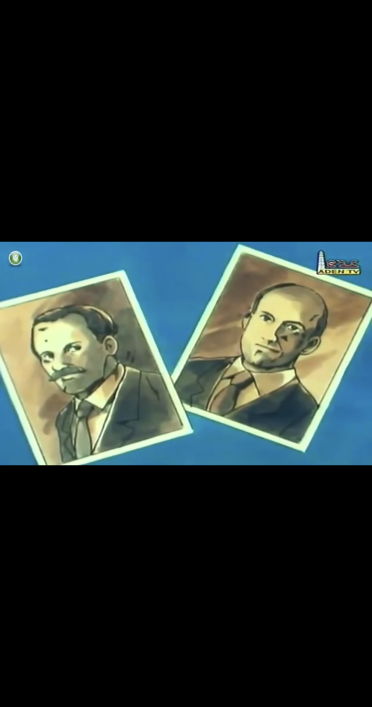 2) القراءة
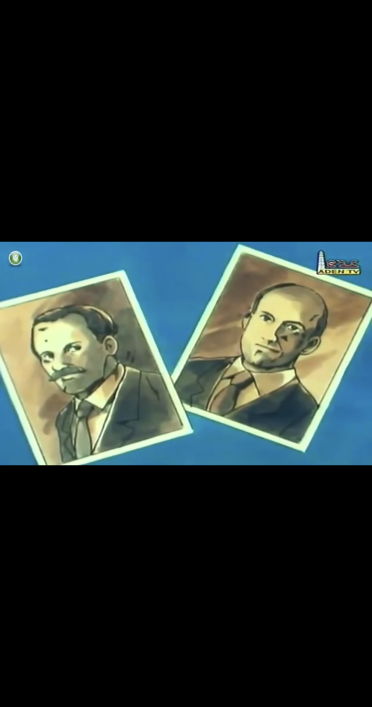 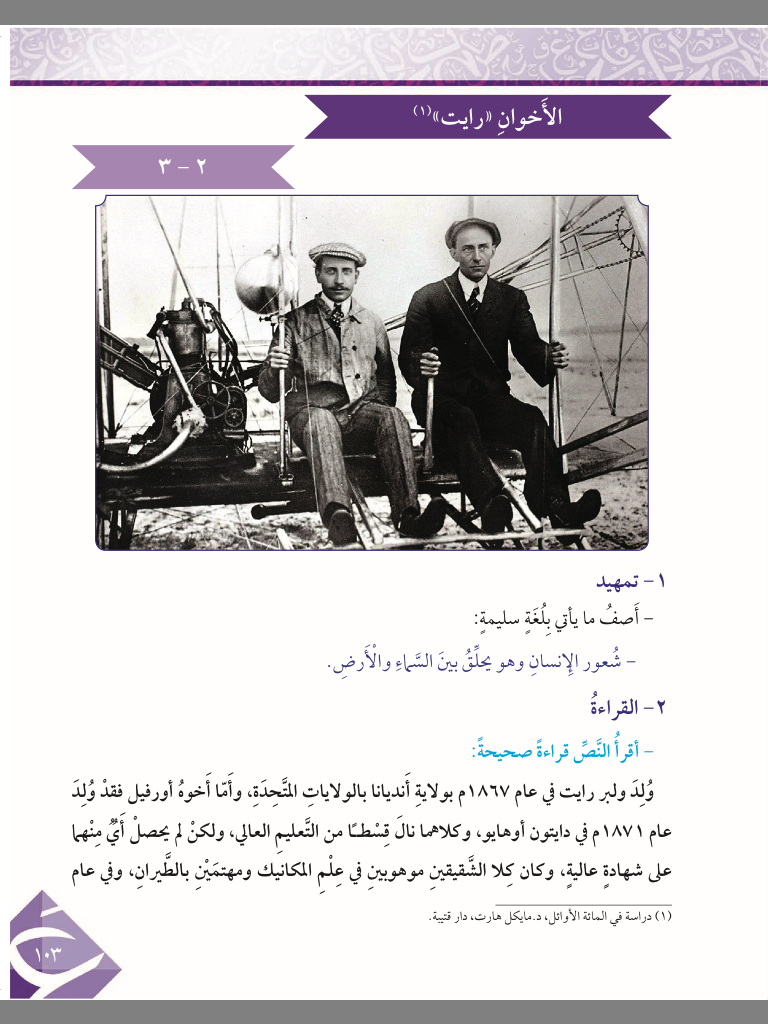 الوحدة التعليمية الثالثة : هيا نكتشف
النشاط : الأخوان " رايت " (2-3) ص 103 – 104 - 105
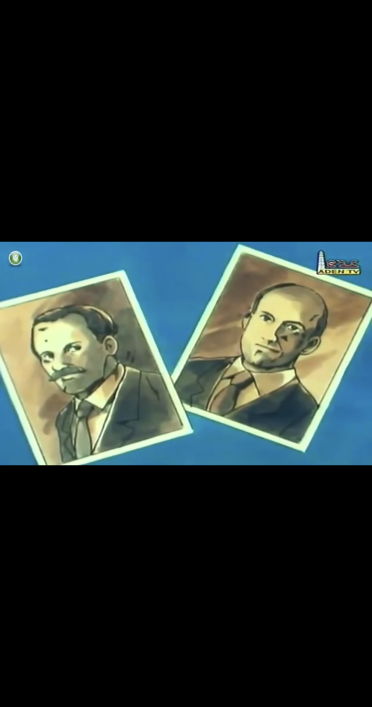 2) القراءة
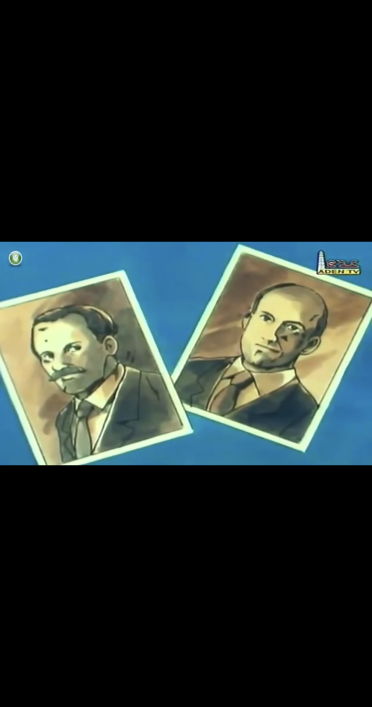 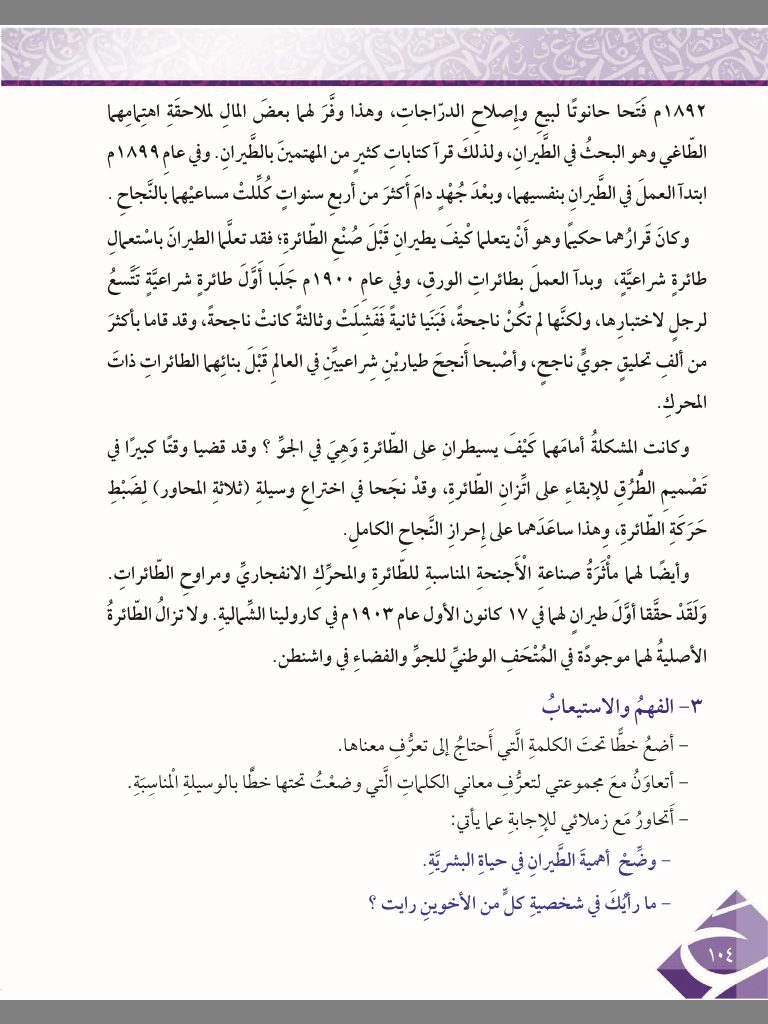 الوحدة التعليمية الثالثة : هيا نكتشف
النشاط : الأخوان " رايت " (2-3) ص 103 – 104 - 105
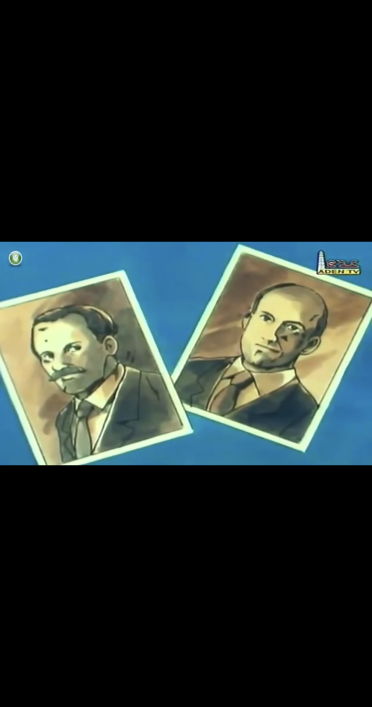 3) الفهم والاستيعاب
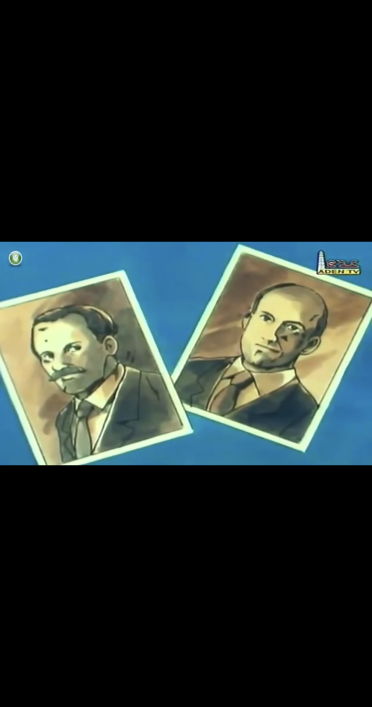 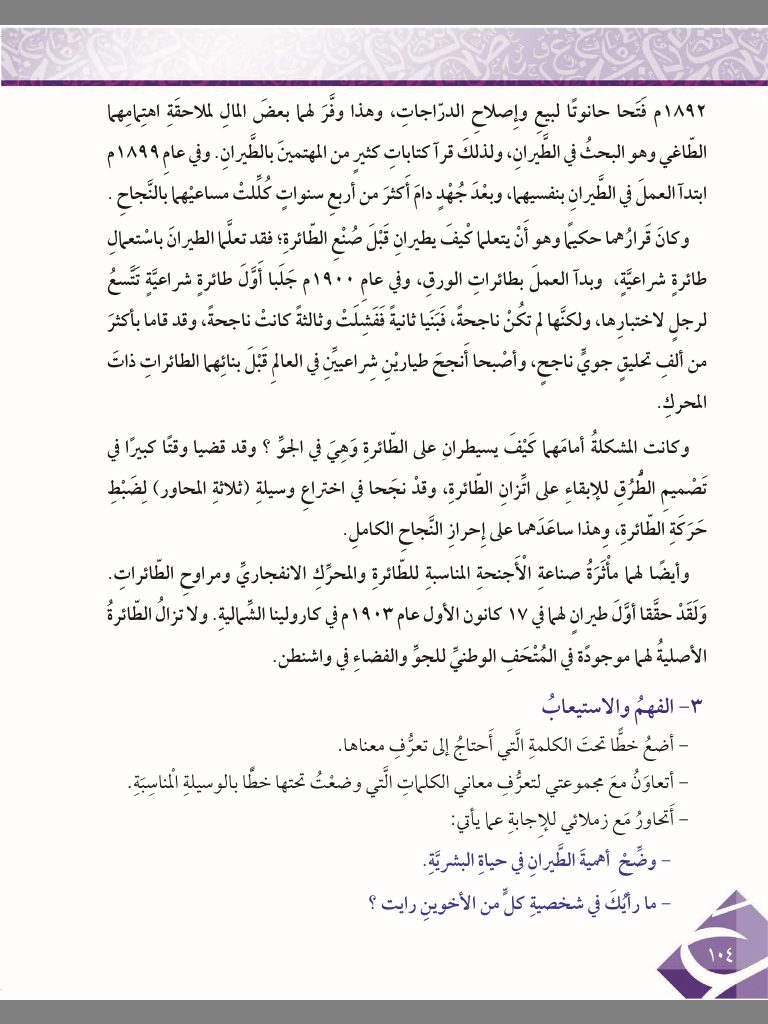 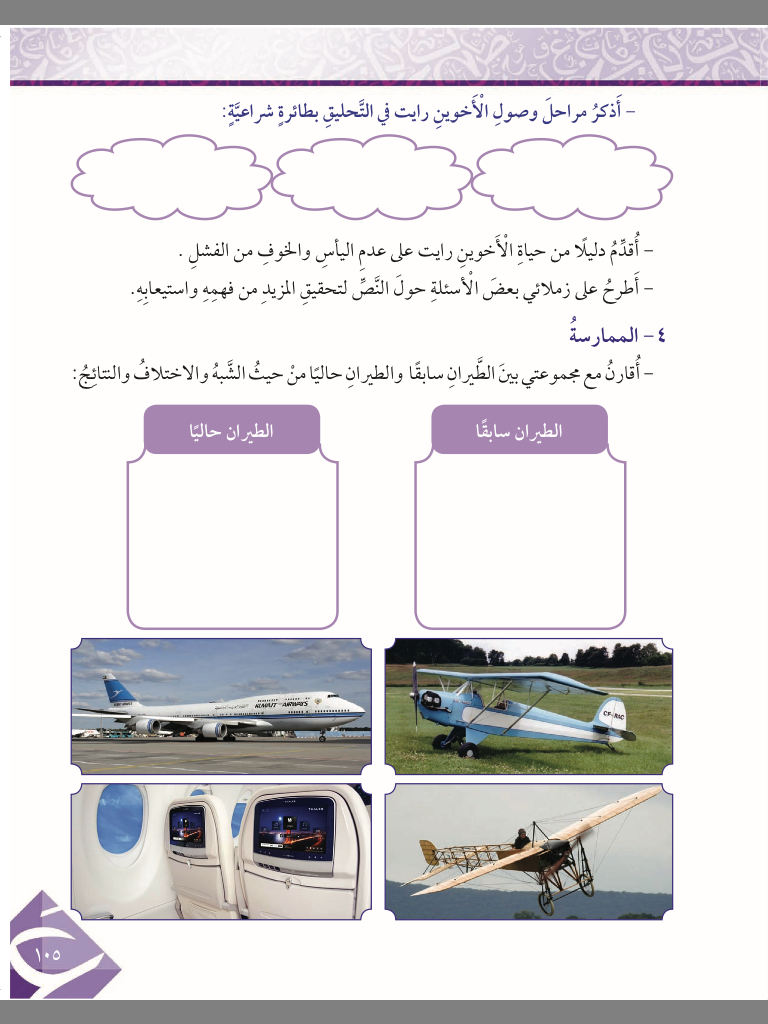 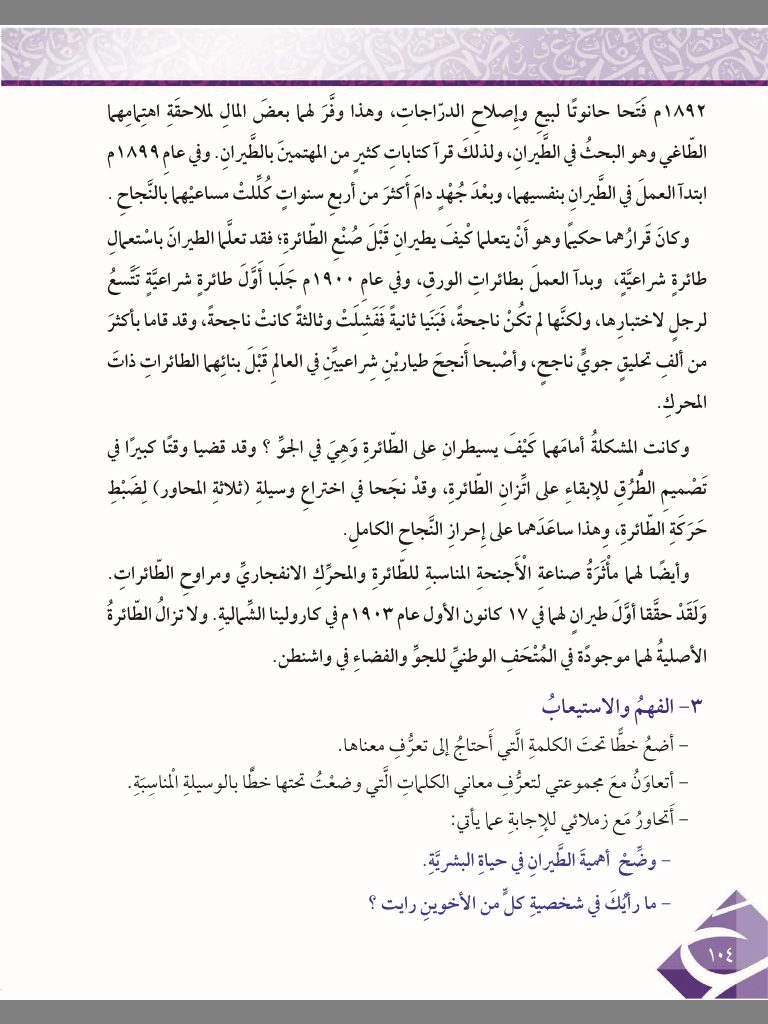 جزءًا
قسطًا
بارعين
موهوبين
المعتنين
المهتمين
توجت
كللت
أفعاله الحميدة
مأثرة
تحقيق
إحراز
الوحدة التعليمية الثالثة : هيا نكتشف
النشاط : الأخوان " رايت " (2-3) ص 103 – 104 - 105
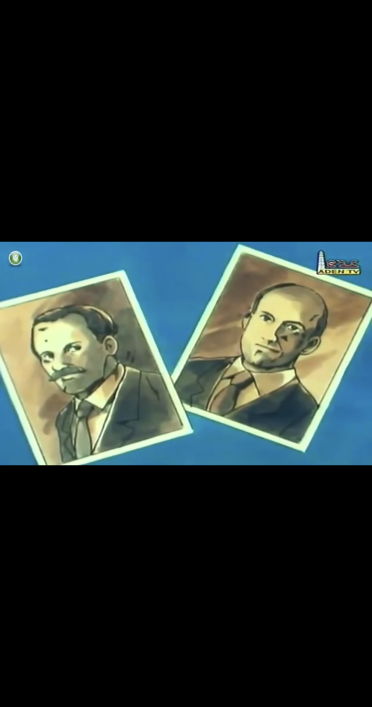 3) الفهم والاستيعاب
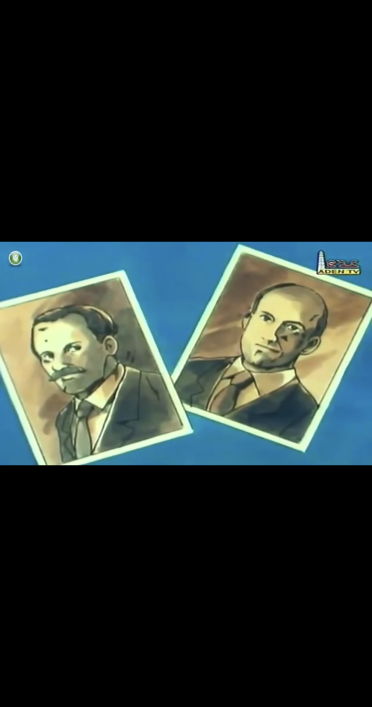 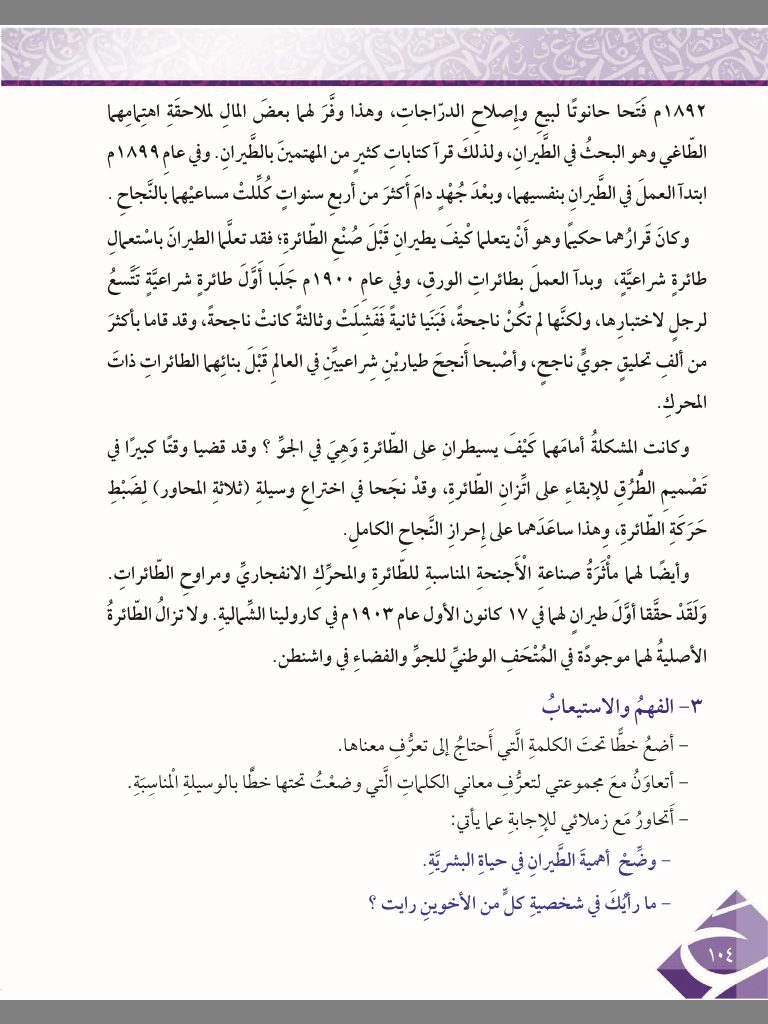 - تقصير المسافات بين الدول حول العالم.
- إطفاء الحرائق في الغابات الواسعة
- للسفر.
- نقل البضائع .
- ارتياد الفضاء
- نقل المصابين بسرعة
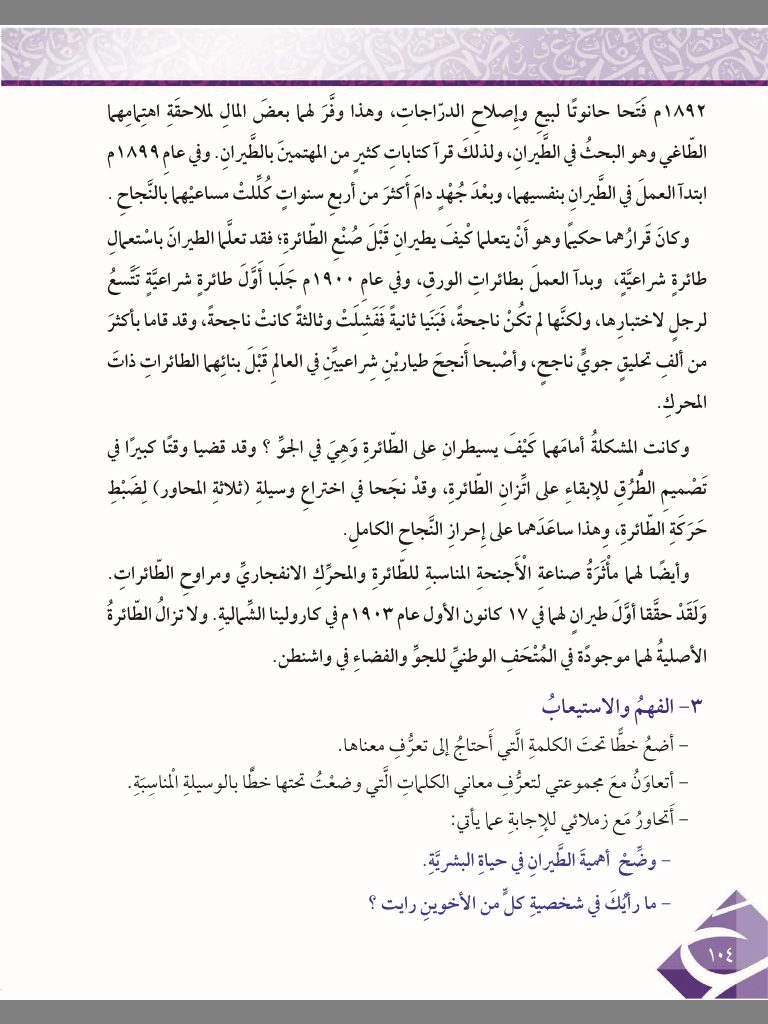 - صبوران
- ذكيان
- طموحان.
- مجتهدان.
- يسعيان للنجاح وتحقيق الهدف بقوة وإصرار.
الوحدة التعليمية الثالثة : هيا نكتشف
النشاط : الأخوان " رايت " (2-3) ص 103 – 104 - 105
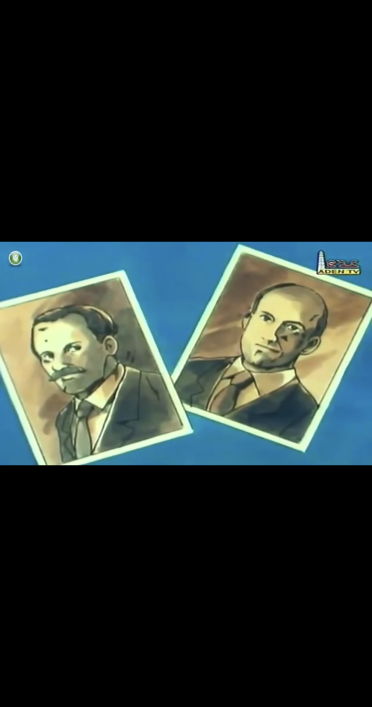 3) الفهم والاستيعاب
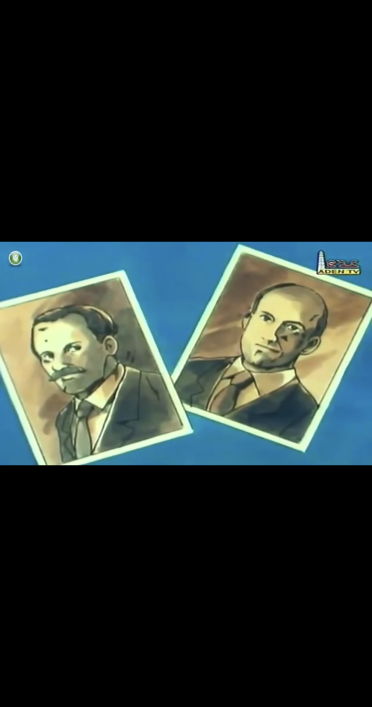 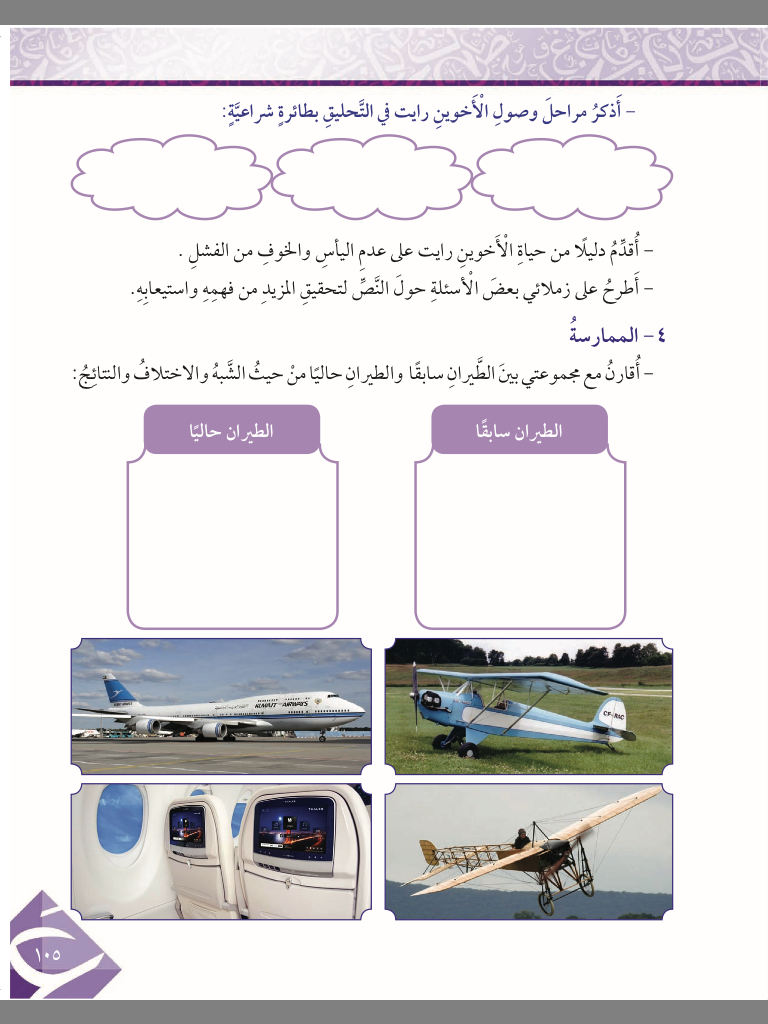 ابتكار طائرة شراعية تتسع لراكب واحد على ثلاث مراحل ونجحت المرحلة الثالثة
صنع طائرة ورقية
تعلم كيفية
الطيران
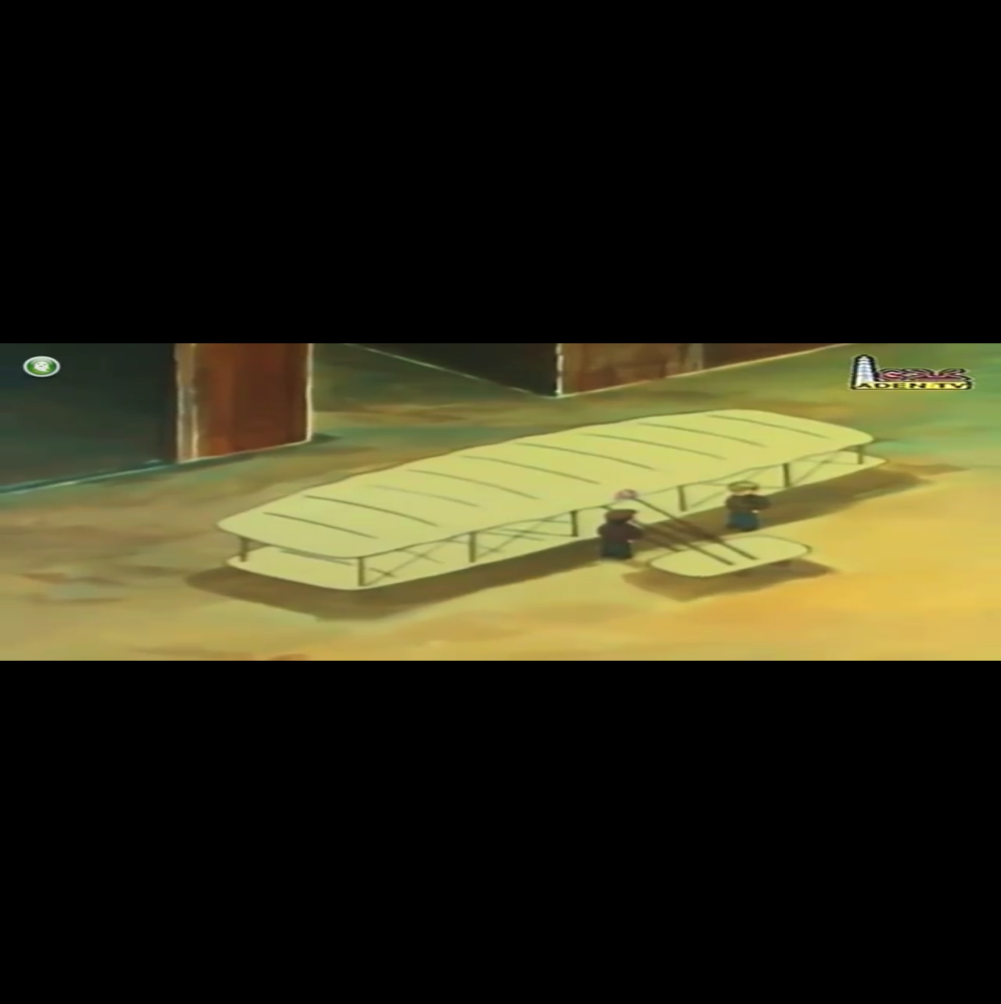 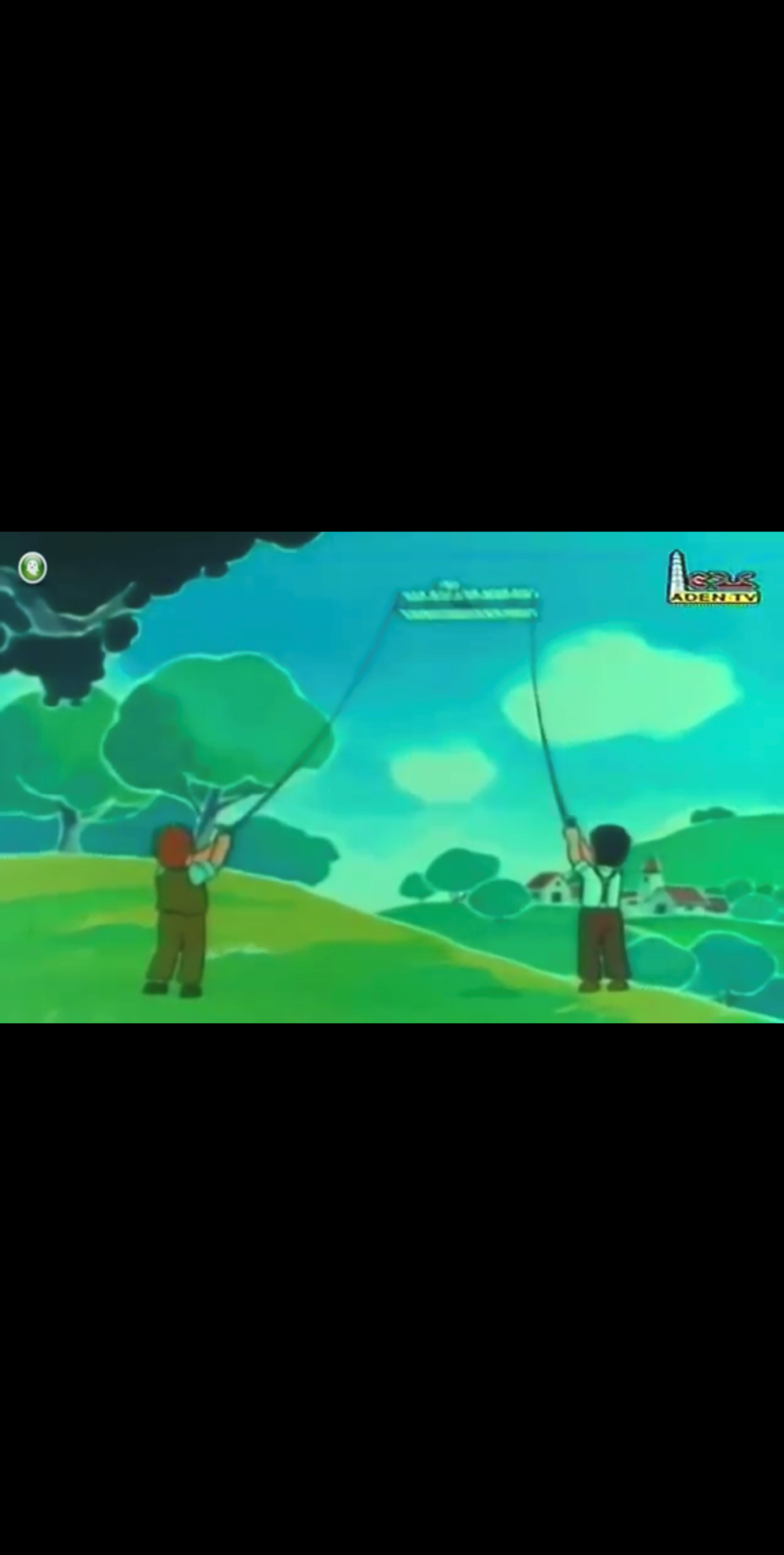 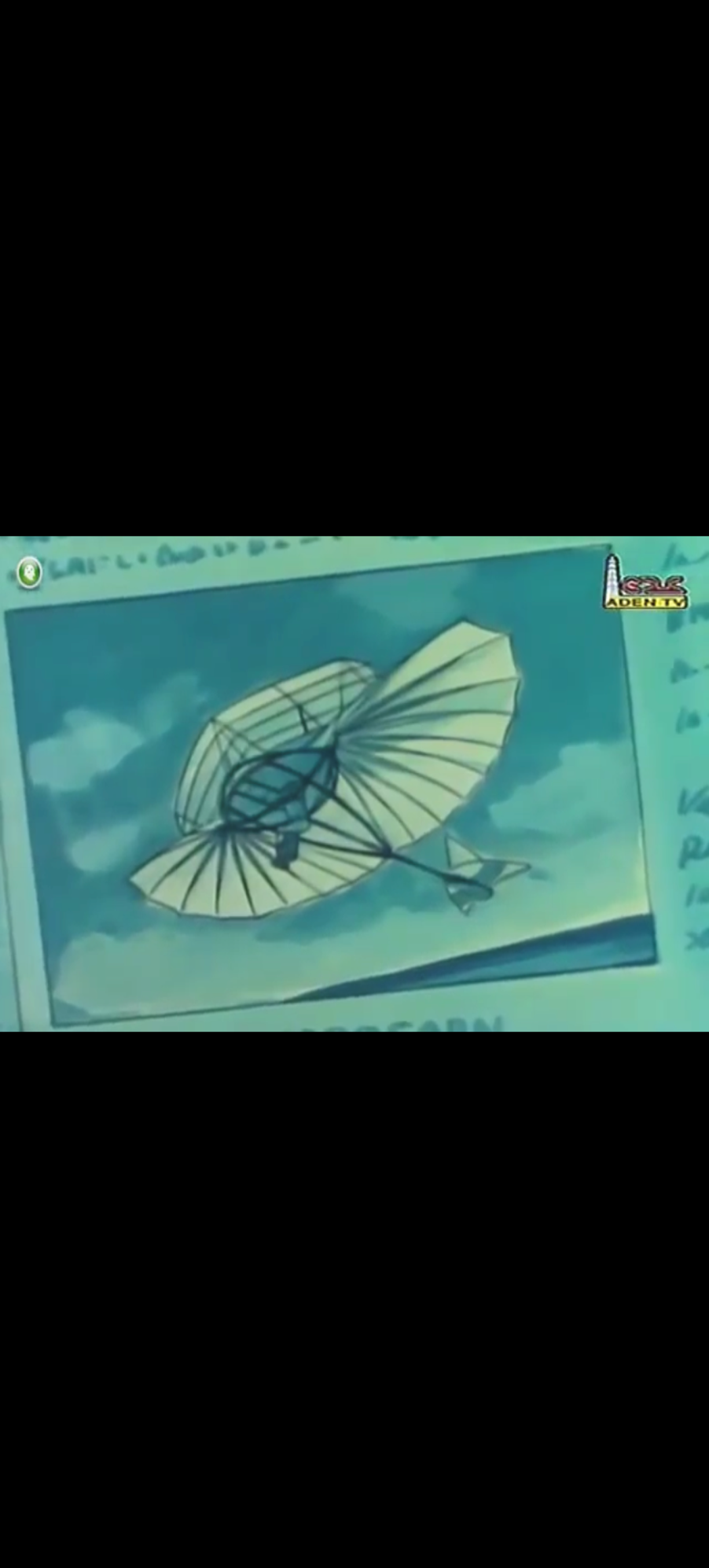 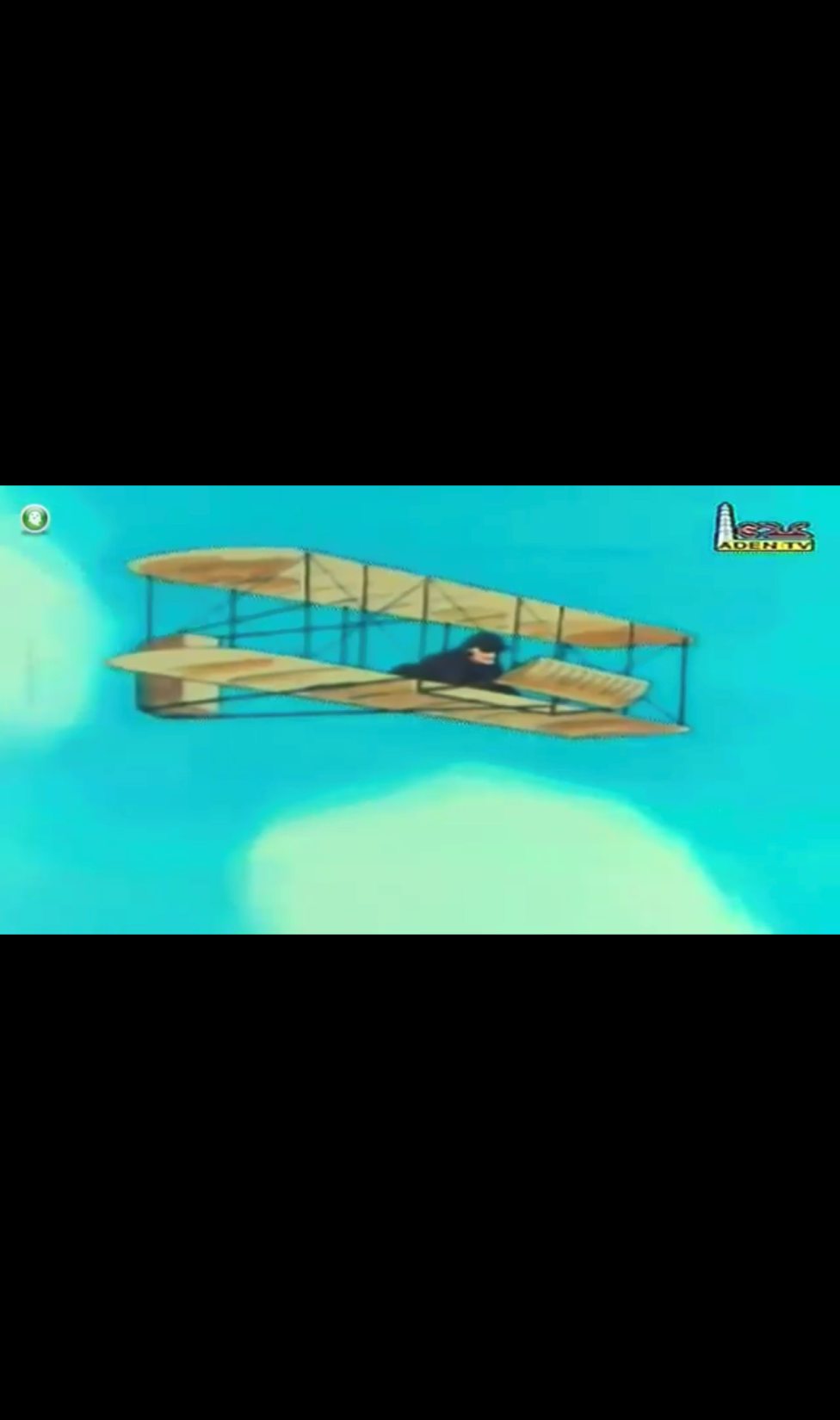 الوحدة التعليمية الثالثة : هيا نكتشف
النشاط : الأخوان " رايت " (2-3) ص 103 – 104 - 105
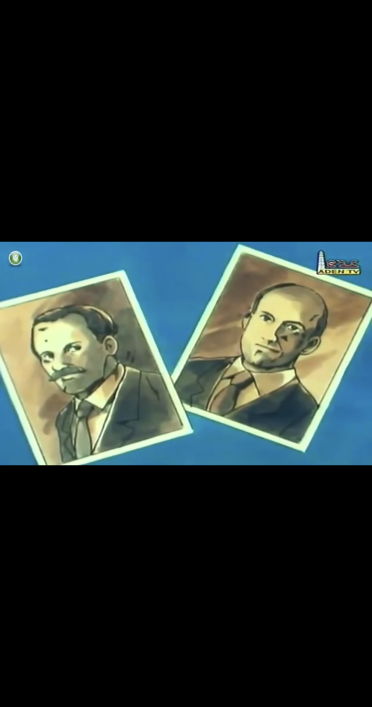 3) الفهم والاستيعاب
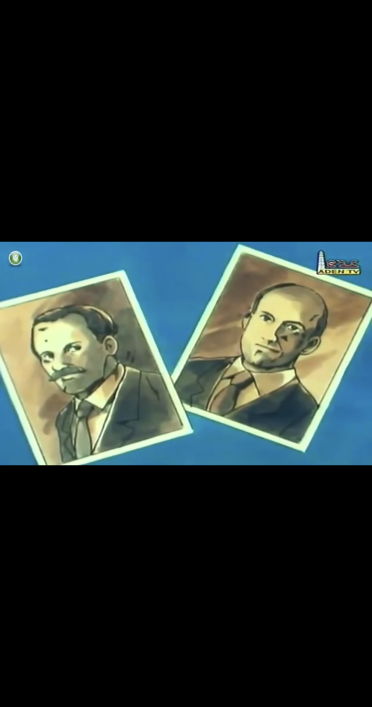 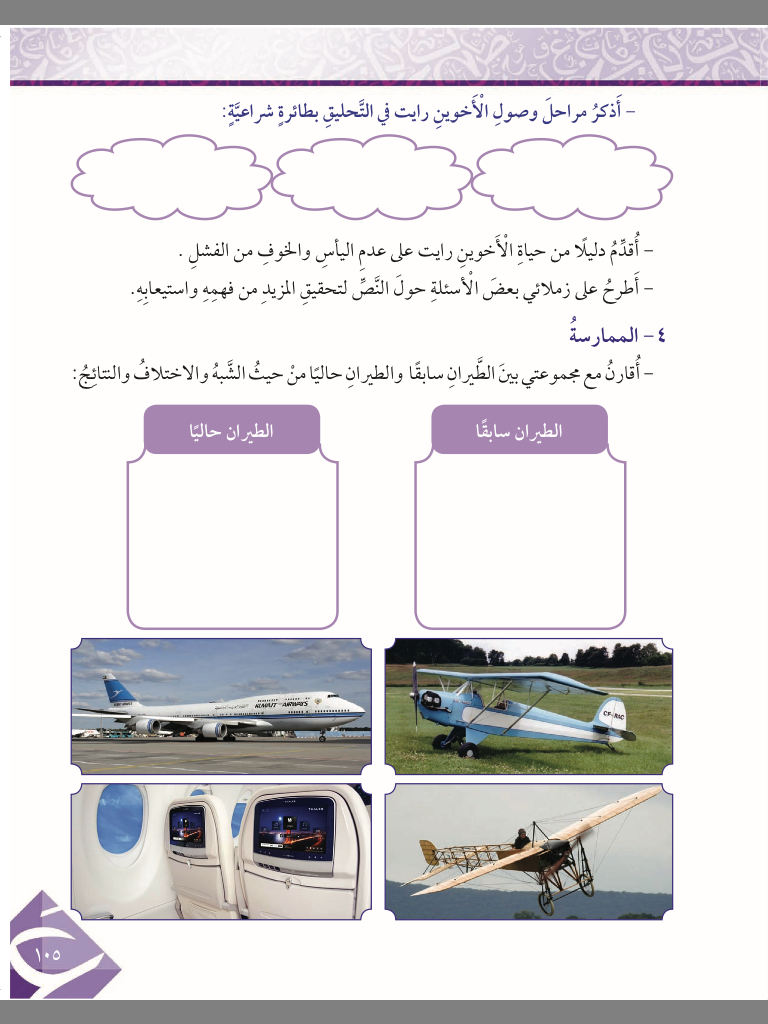 حينما ابتكرا طائرة شراعية تتسع لشخص واحد فشلت التجربة في المرة الأولى فبنيا طائرة ثانية ففشلا، فنجحا في المرة الثالثة.
الوحدة التعليمية الثالثة : هيا نكتشف
النشاط : الأخوان " رايت " (2-3) ص 103 – 104 - 105
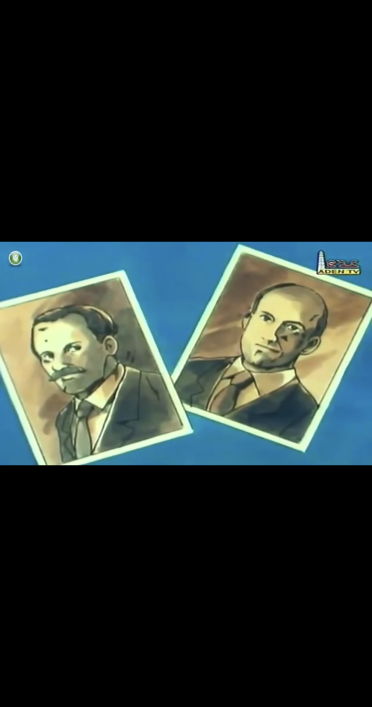 3) الفهم والاستيعاب
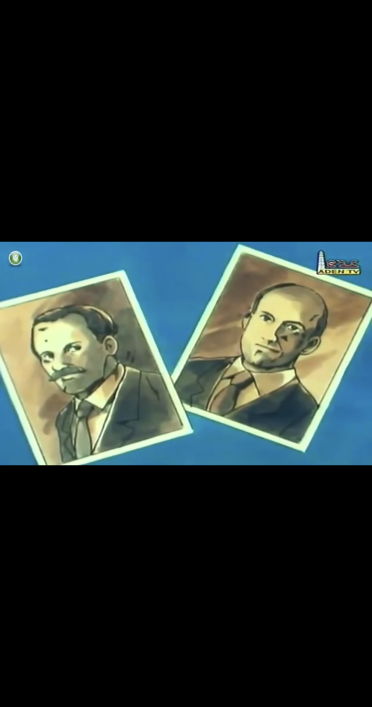 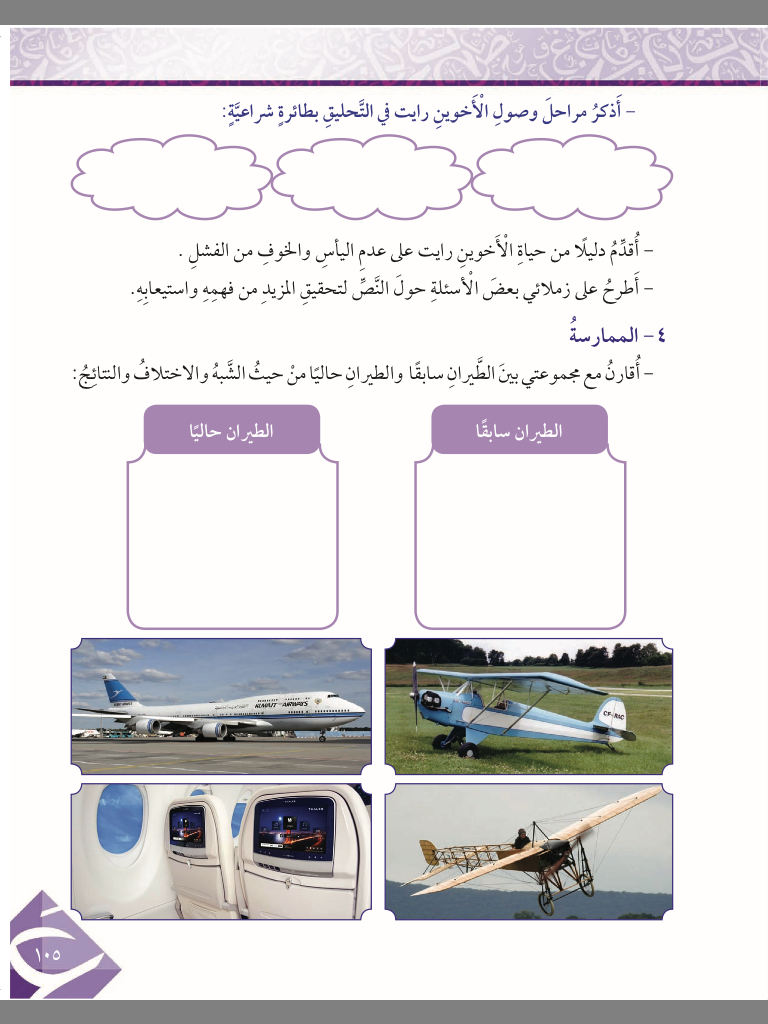 - من الأخوان رايت ؟
- ما العلم الذي نما موهبة الأخوان رايت؟
- كيف سيطر الأخوان رايت على الطائرة بالجو ؟
- بم عمل الأخوان رايت قبل صنع الطائرات؟
الوحدة التعليمية الثالثة : هيا نكتشف
النشاط : الأخوان " رايت " (2-3) ص 103 – 104 - 105
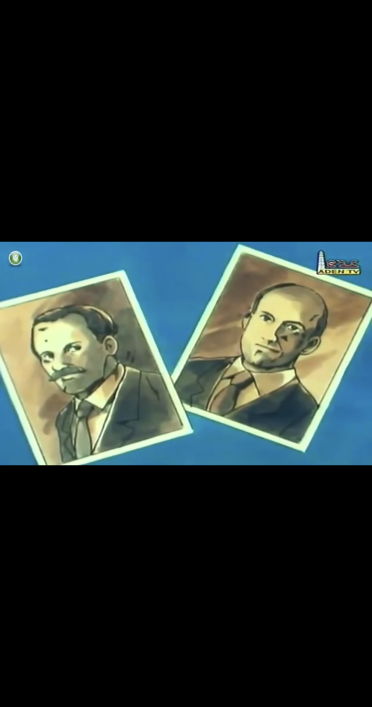 4) الممارسة
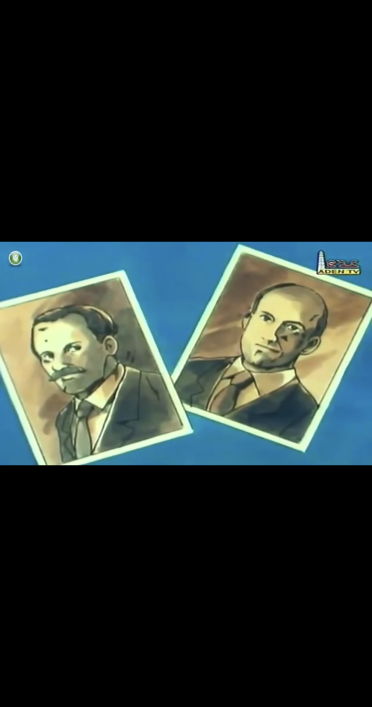 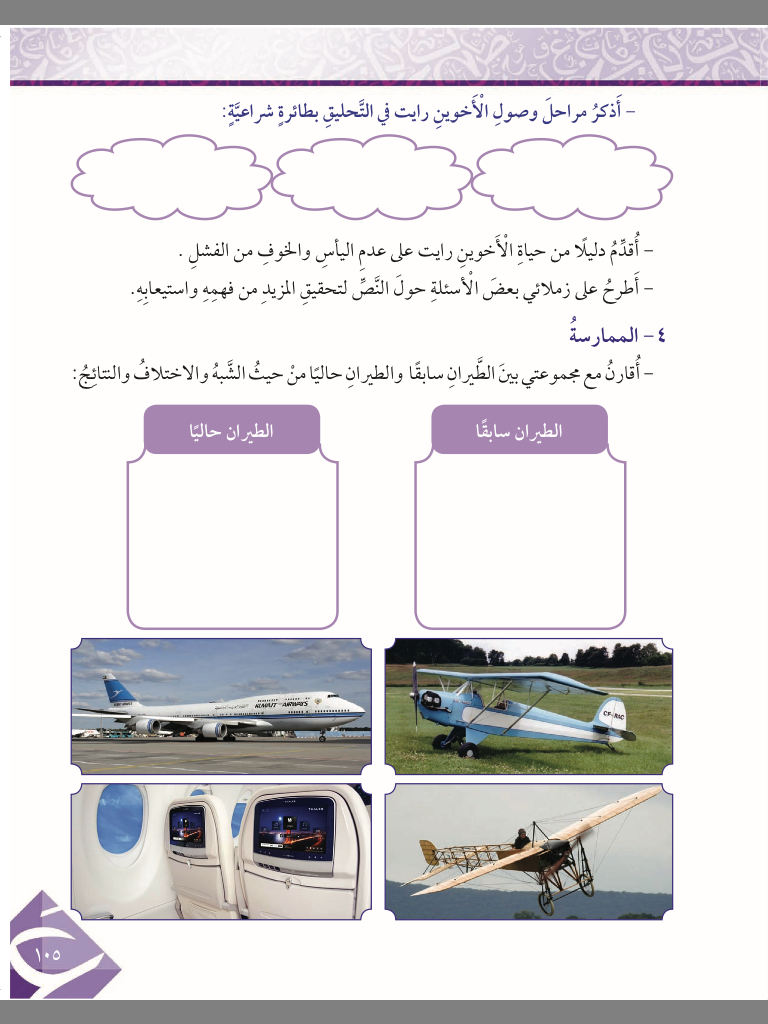 تحتوي على أجنحة، ومحرك ، ومراوح.
تحتوي على أجنحة، ومحرك ، ومراوح.
الطائرات سريعة، آمنة، كبيرة الحجم.
الطائرات بطيئة، غير آمنة، صغيرة الحجم.
لم  يكن يعتمد عليه بدرجة كبيرة.
يعتمد عليه بدرجة كبيرة، وأصبحت من وسائل النقل المهمة.
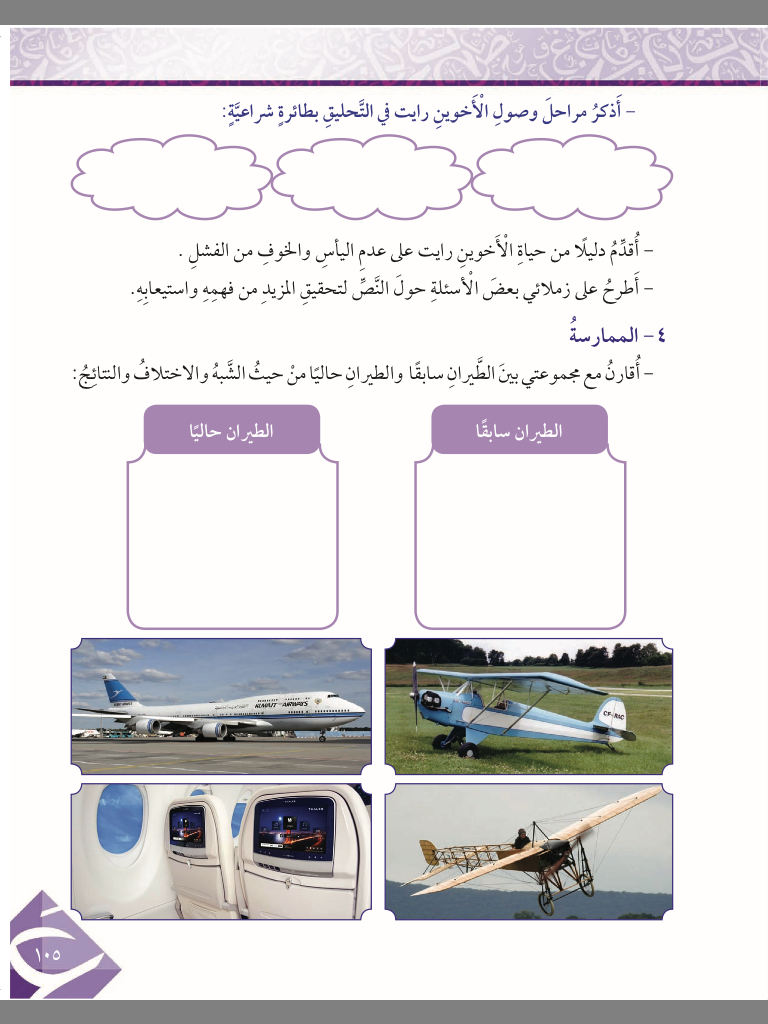 أ. نهى المطيري